End your presentation strongly
1] What should a presenter do after they finish the main part of the presentation?
●Summarize the key points	
 ● Close the presentation 
● Thank the audience	
 ● invite the audience to ask questions
2] What are the four techniques of closing/ ending?
● Include a strong CTA (A call to action)	 
● Use a rhetorical question
● come full circle					 
● Come full circle 2
3] What is the meaning of CTA (A call to action)?
It means you share the information with your audience and now you want them to do something with it
5/13/2024
nen (national education network)
1
4] How can you motivate the audience to take action?
● the information you share should be relevant and convincing 
● Use active verbs to encourage audience to take action.
● Start with a negative motivation.
A negative motivation  means to start by showing them the negative side of not doing what you want them to do and follow this with the positive motivation.
5] What are rhetorical questions?
They are questions that we ask but don’t expect to be answered.
6] Why cannot we answer rhetorical questions?
This is because the answer is obvious, or we want to get the audience thinking and attention.
5/13/2024
nen (national education network)
2
7] What does “come full circle” means?
It means you come back to the point where you began. This can give your presentation a sense of completion.
8] How to implement the technique of “come full circle”?
We plan it from the beginning.  We ask a question at the start and answer it at the end.
9] What is “Come full circle 2” ?
It is to start your story at the beginning of your presentation and finish it at the end.
10] Why should we be careful when we finish the presentation with a quote ?
The most important thing is that the technique should be relevant to the main point you come across and it memorable.
5/13/2024
nen (national education network)
3
11] How can you use a clear ending?
We can use a sign post or a phrase that is saying that you are coming to the end
5/13/2024
nen (national education network)
4
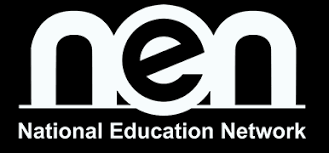 Match the examples with their suitable techniques
1] Include a strong CTA 					2] Use a rhetorical question
3] come full circle		4] Come full circle 2		5] using a sign post to end
A] So before we leave the room today, I’d like to ask you something: How can all contribute to this ambitious plan and become carbon neutral by the end of the decade. 	
B] Before we finish, there is something I want you to do after the presentation: Visit our website, download our free guide, and start implementing our tips today.
C] And that brings me to the end of my talk. 
D] So, now it is your turn: Start a dialogue with your team and ask them how they can help us to achieve these goals.
E] Let me come back to the question I asked you at the start of my presentation:
Well, How can we increase productivity among our employees?
the three main things we need to do are: …….
F] Do we want to stand by and see our competitors be more successful than us? Do we really want to be second best?
(2)
(1)
(5)
(1)
(3)
(2)
5/13/2024
nen (national education network)
5
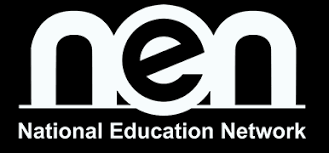 Quiz (Check your understanding)
Decide if the sentence is true (T) or false (F) and correct the mistake
1] To motivate the audience to take action, the information should be relevant and convincing.
(True).
2] Put the CTA on the first slide of your PowerPoint.
(False).  Put the CTA on the last slide of your PowerPoint.
3] The rhetorical questions are questions that need a specific answer.
(False). The rhetorical questions are questions that we ask but don’t expect to be answered.
4] “come full circle” means you come back to the point where you began.
(True)
5] To implement the technique of “come full circle”, Plan it from the end.
(False). To implement the technique of “come full circle”, Plan it from the beginning.
(True)
6] The quote should be relevant to the main point you come across and it memorable.
5/13/2024
nen (national education network)
6
Self Study
https://www.youtube.com/watch?v=Z_z7A0v4VA0
5/13/2024
nen (national education network)
7
Thank you
5/13/2024
nen (national education network)
8